Неделя
психологии
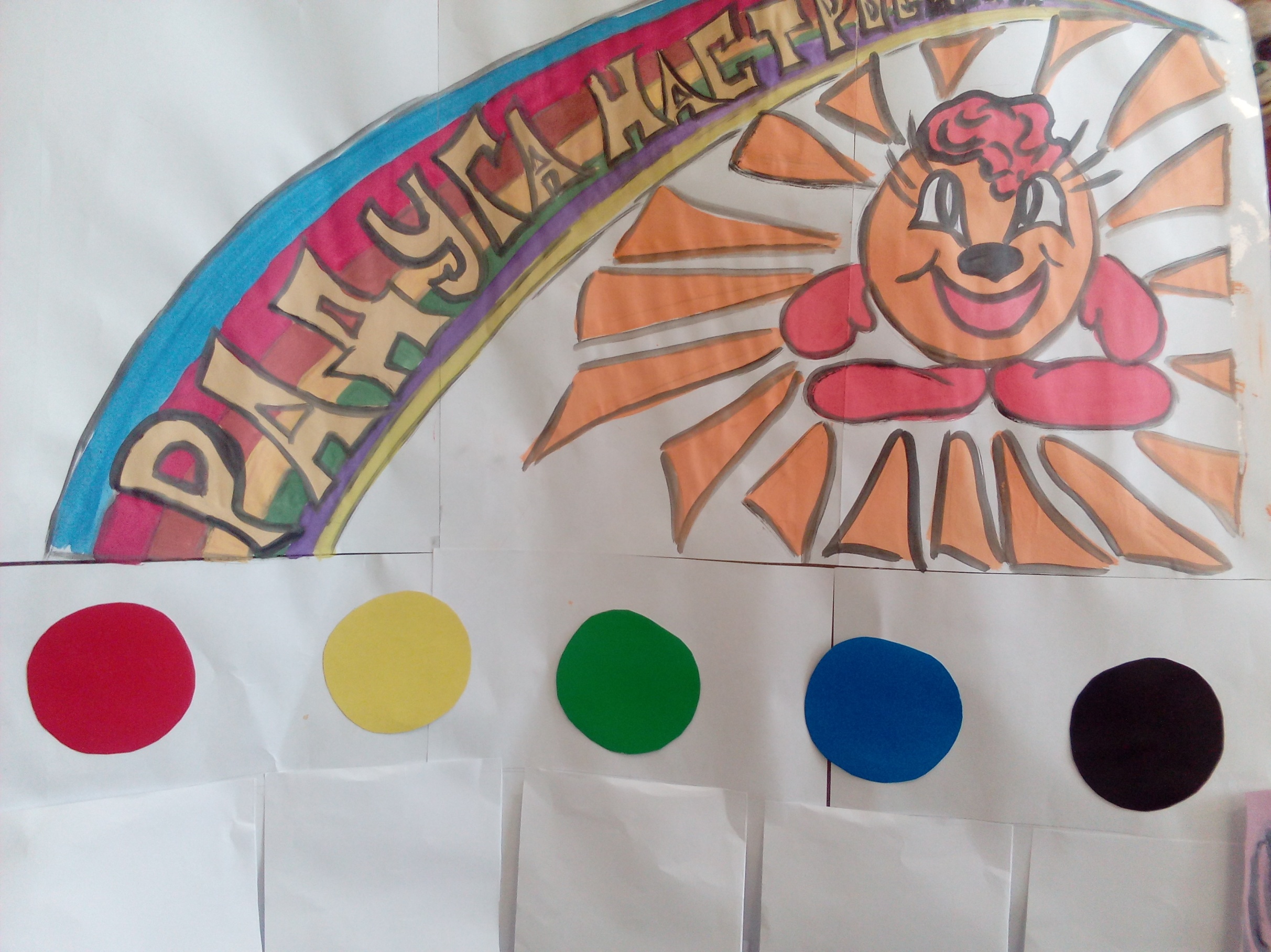 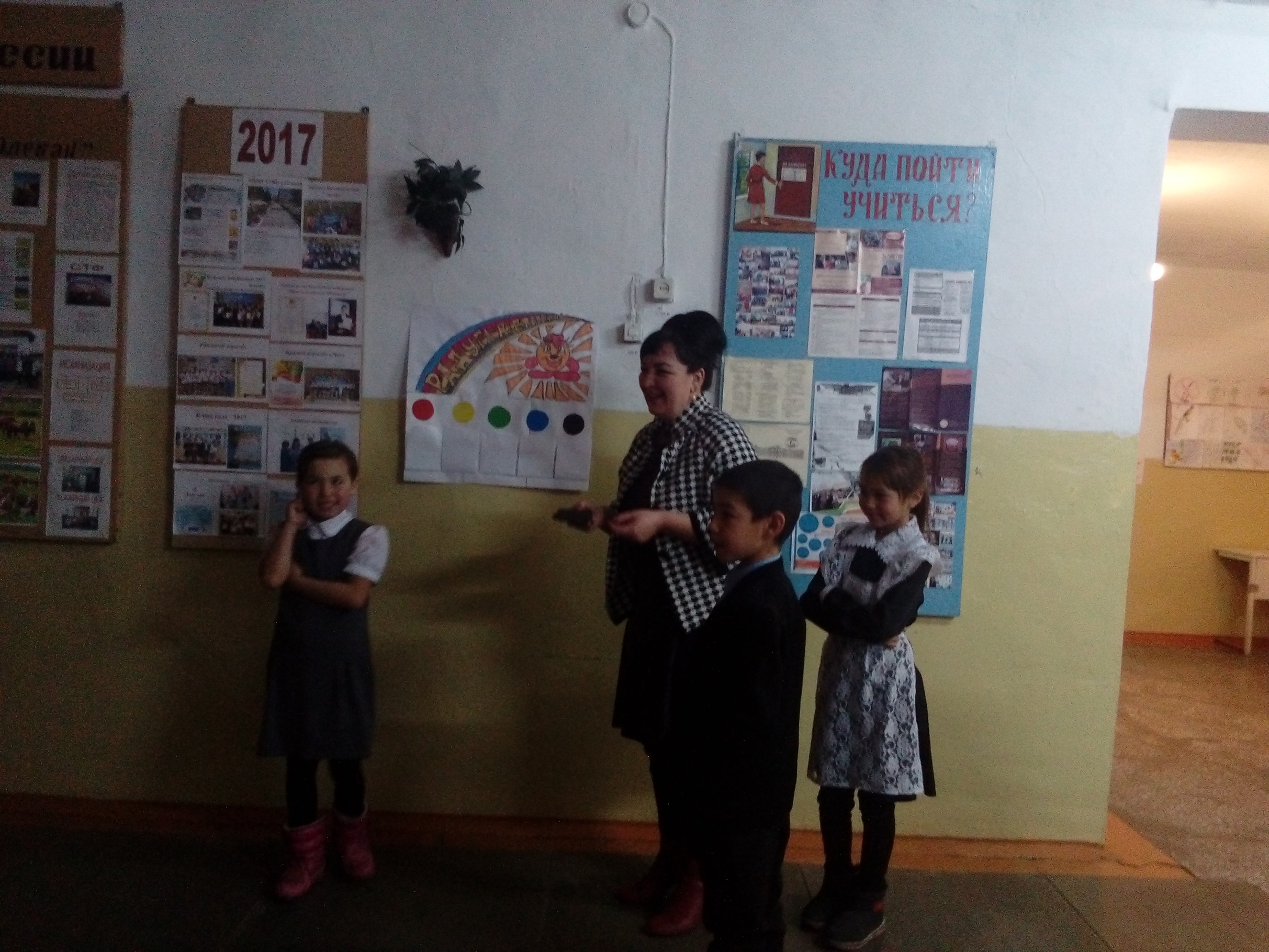 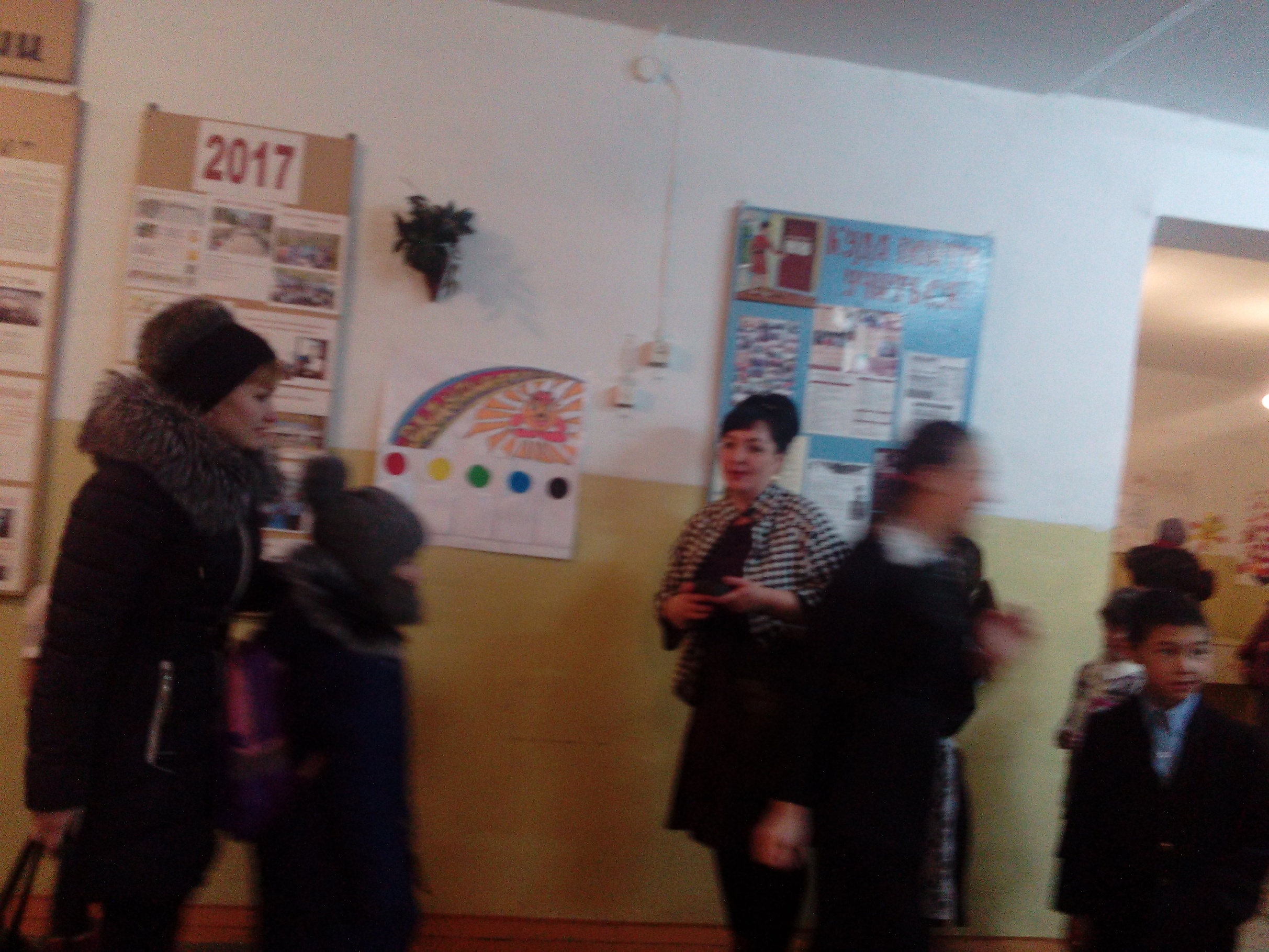 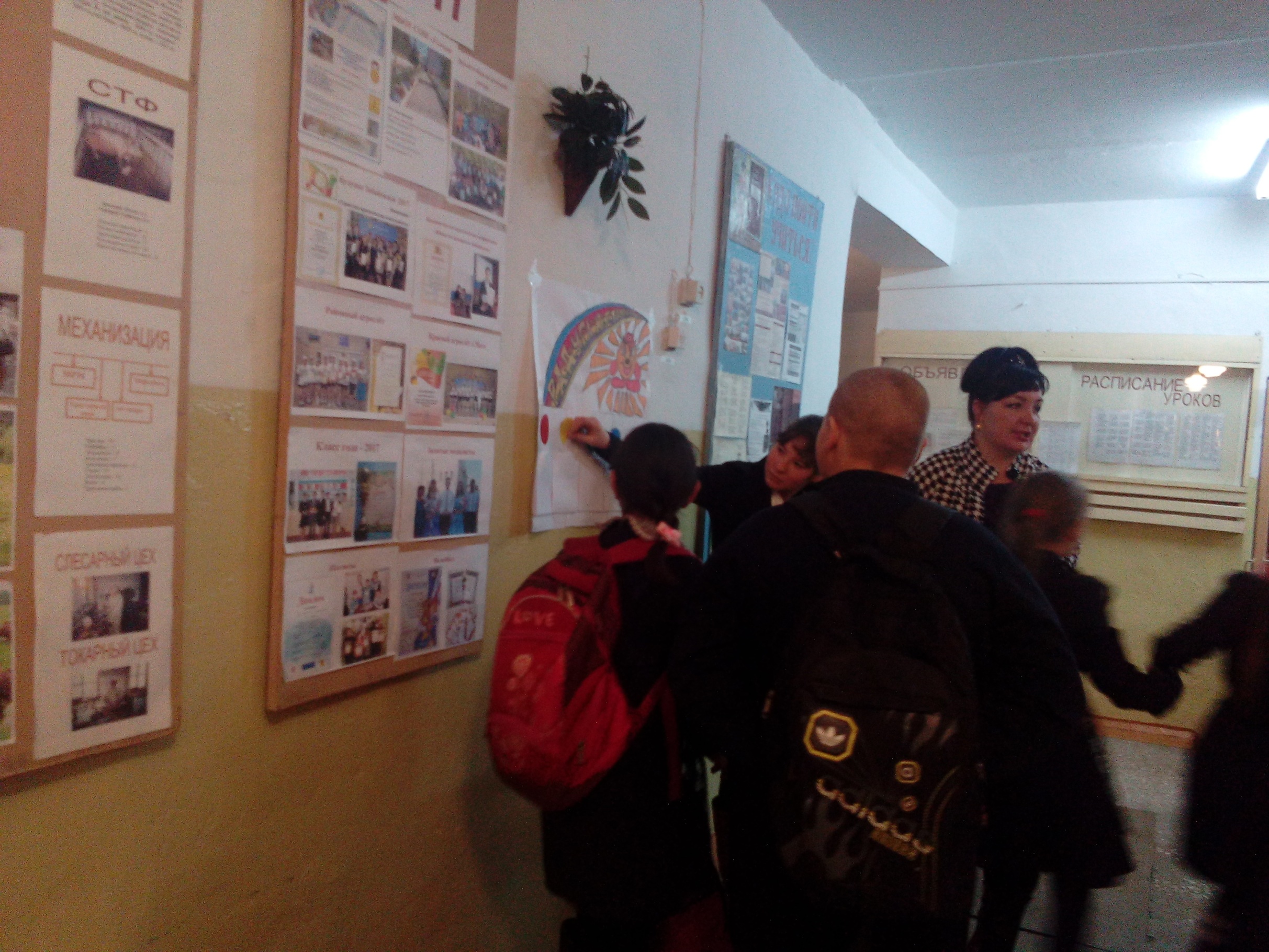 Диагностика
«Как я чувствую себя в школе»
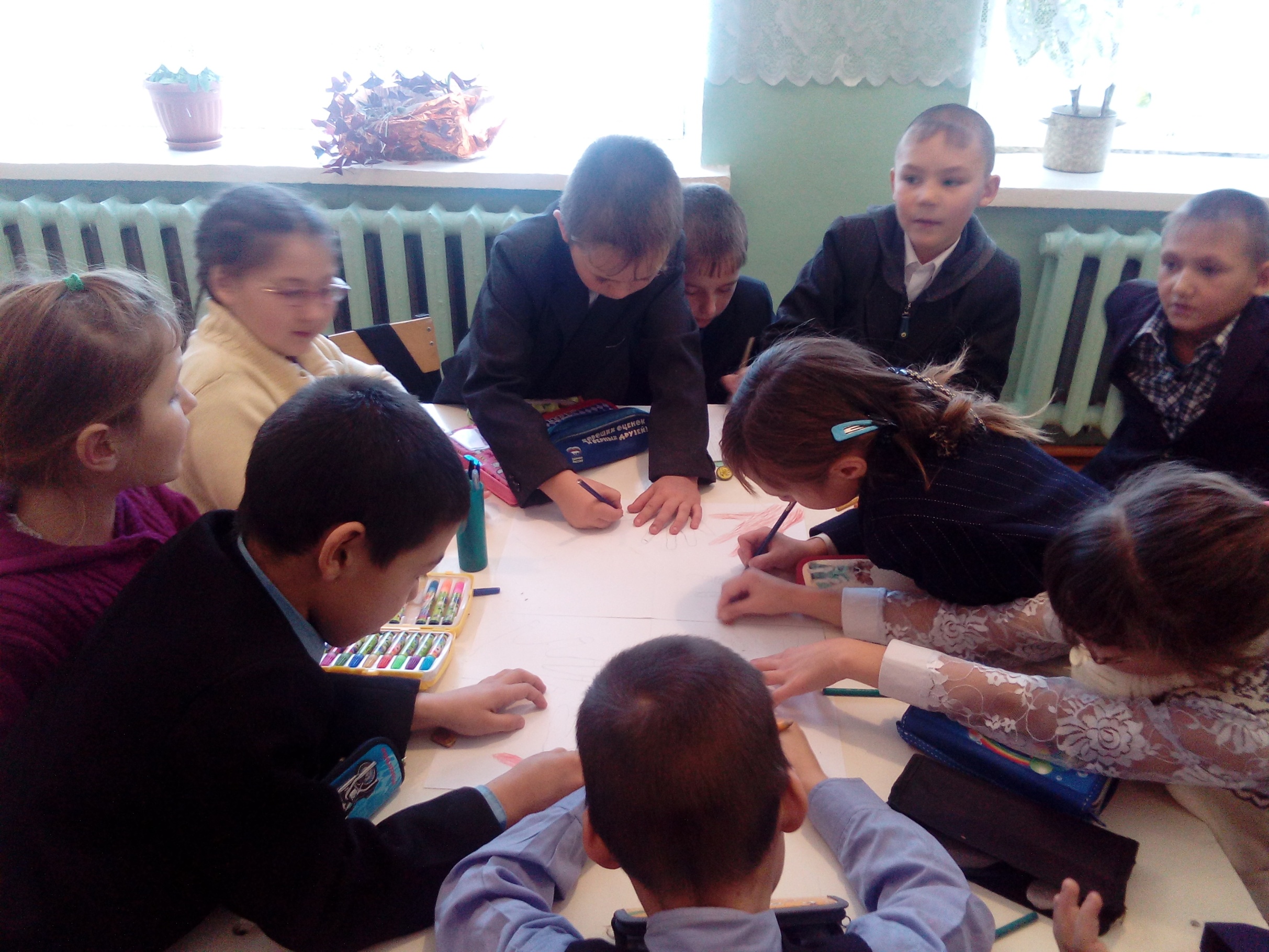 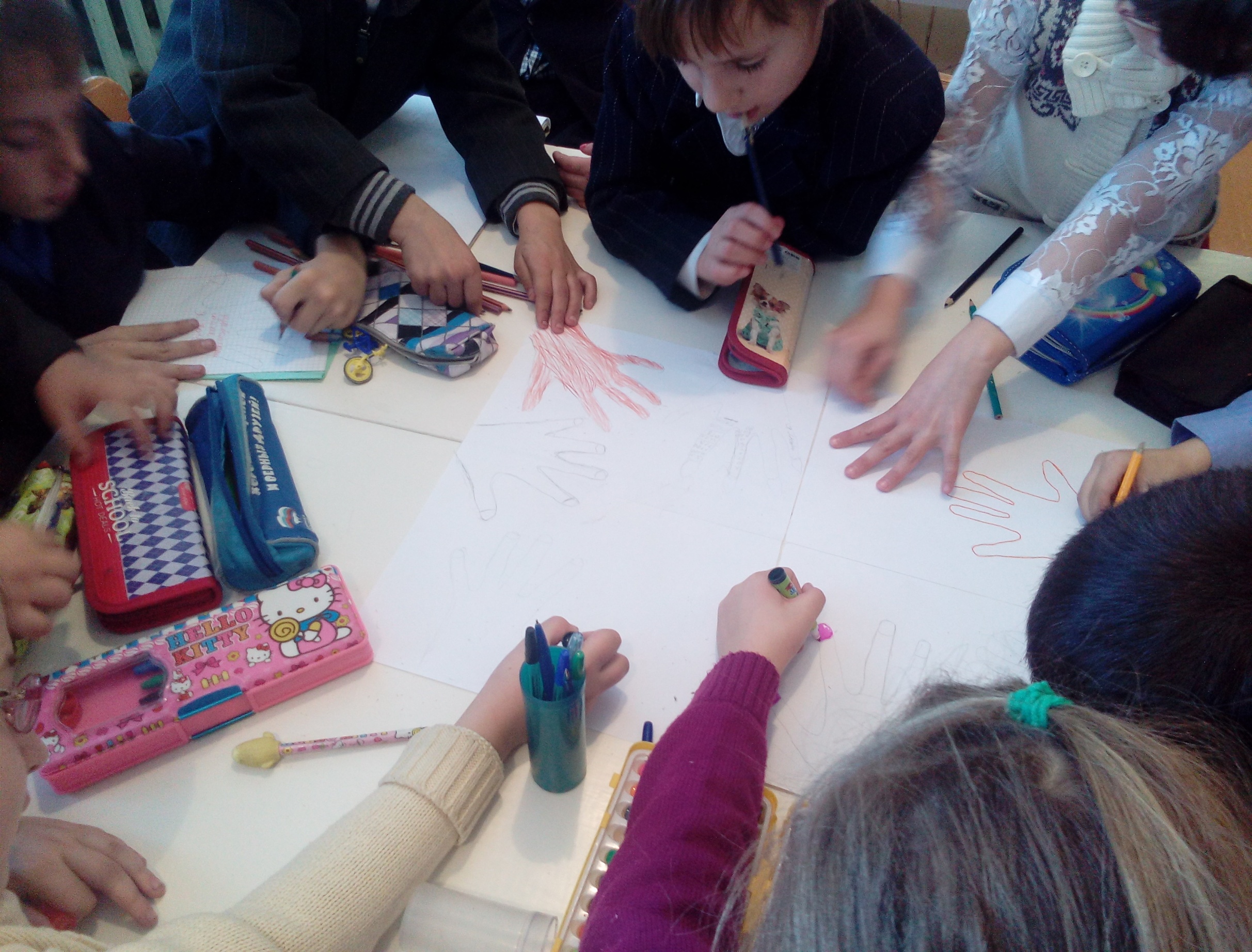 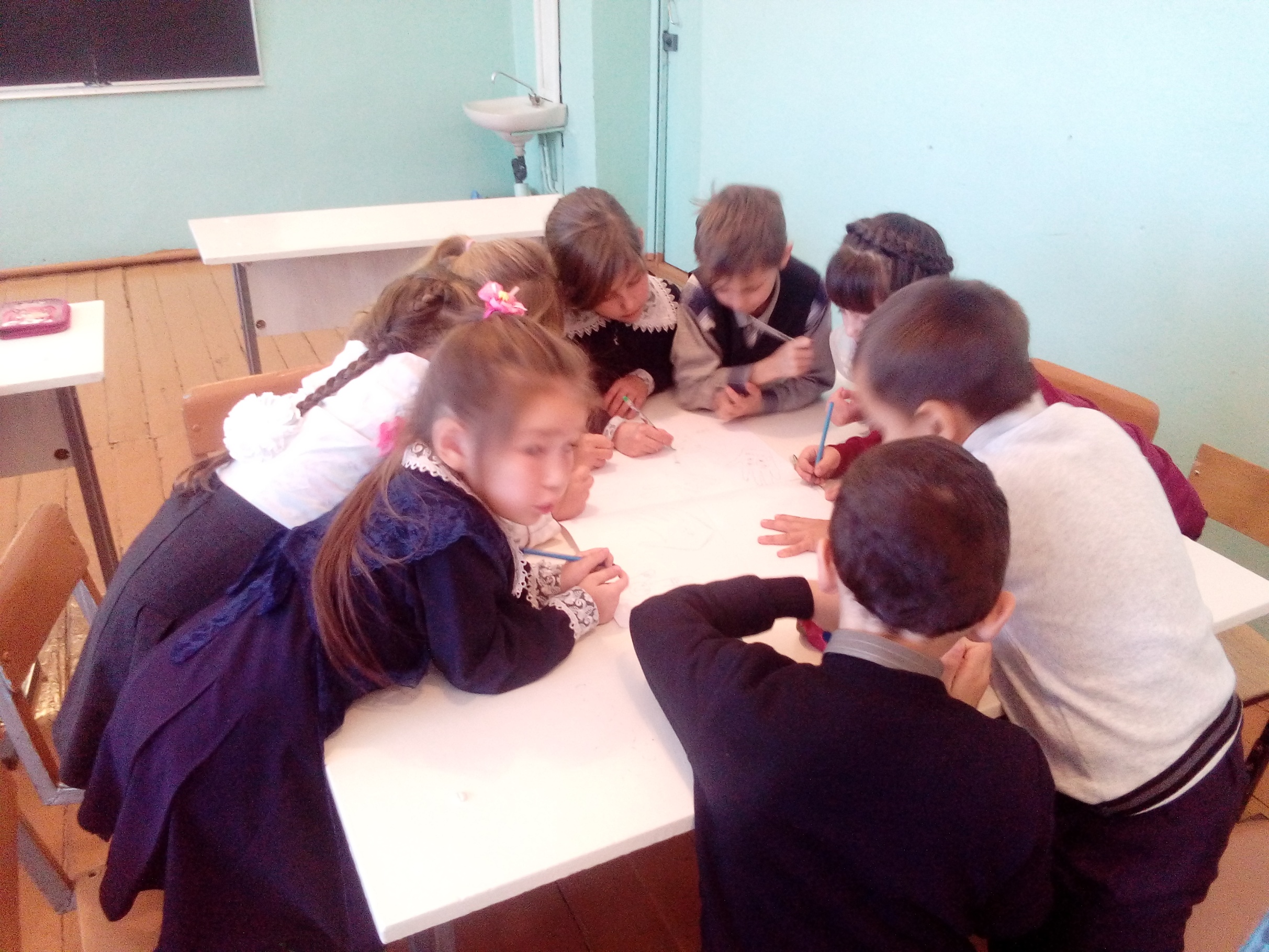 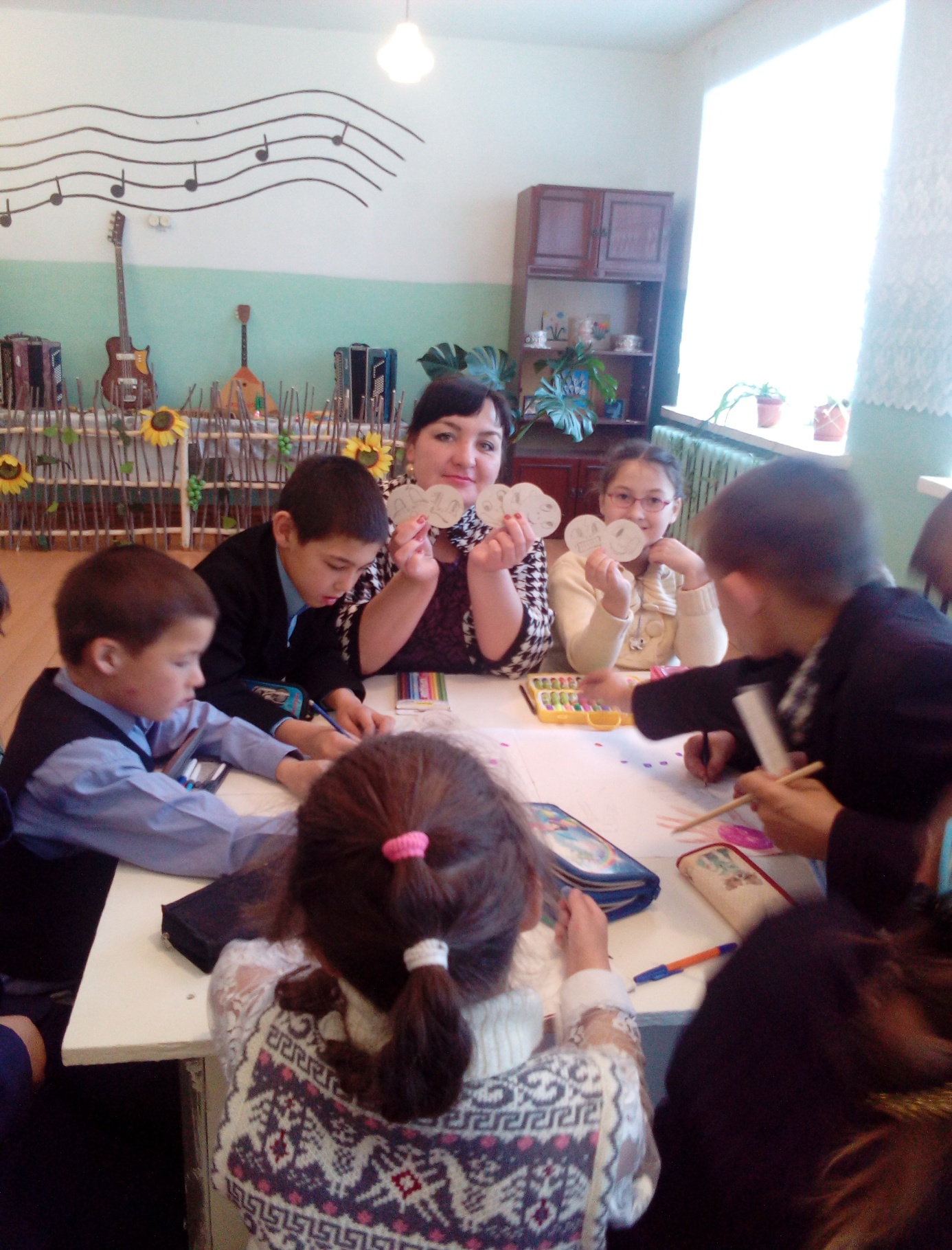 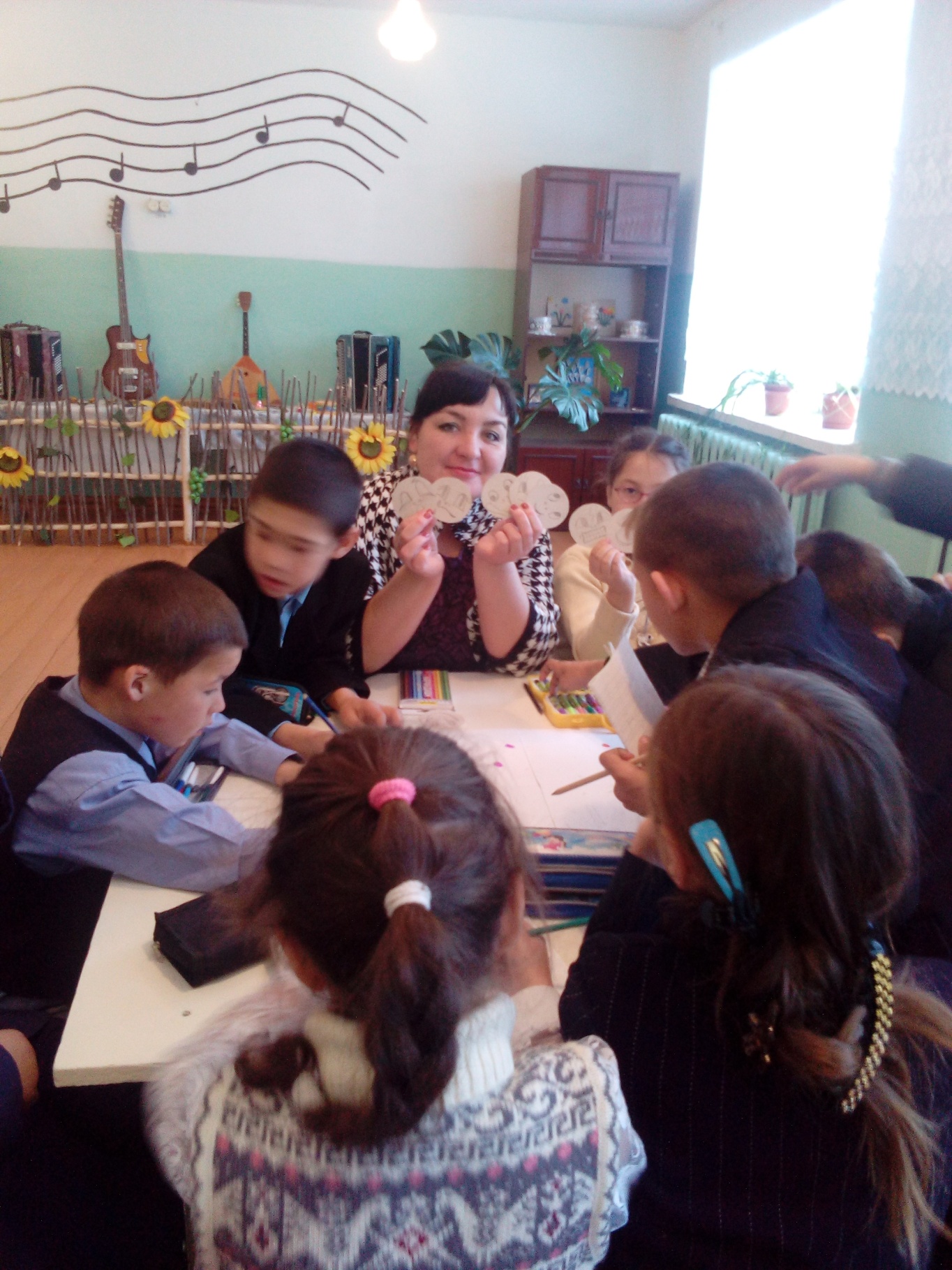 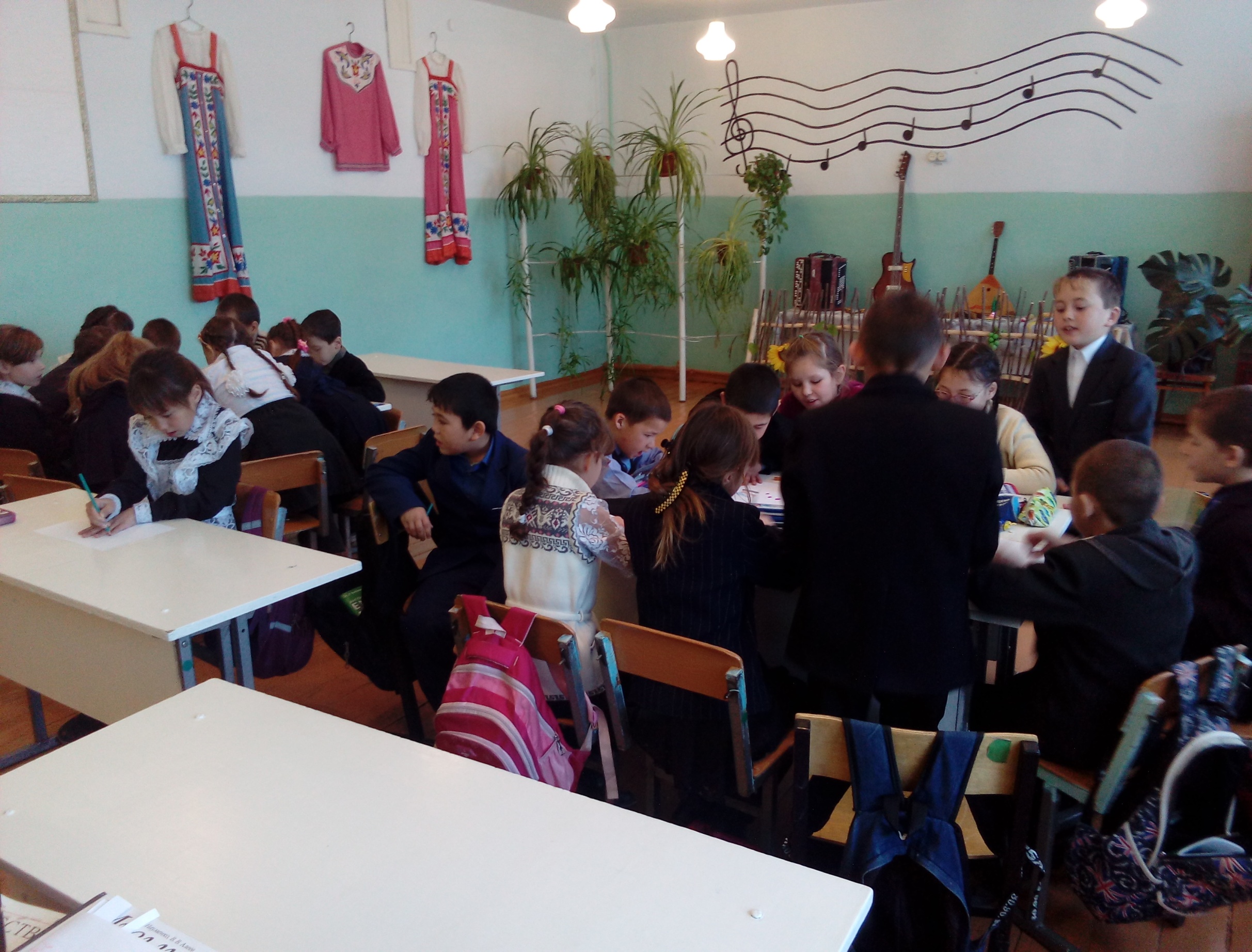 Спасибо
за
 внимание.